Fundamentos de programación
Introducción a la programación
Ing. Santiago Quiñones – lsquinones@gmail.com
Tuesday, April 05, 2016
1
Agenda
Concepto básicos de programación
El proceso de programación
Partes constitutivas de un programa
Elementos para solucionar problemas en Pseudocodigo
El lenguaje de programación Java
2
El programa
Un programa es un conjunto de instrucciones –órdenes dadas al computador–  que guían al computador para realizar alguna actividad o resolver un problema.
3
Partes constitutivas de un programa
El programador debe establecer el conjunto de especificaciones que debe contener el programa: entrada, salida y algoritmos de resolución, que incluirán las técnicas para obtener las salidas a partir de las entradas.
4
Características de un buen programa
5
El lenguaje de programación
Un lenguaje de programación es el medio a través del cual le comunicamos a la computadora la secuencia de instrucciones para llevar a cabo actividades.
Características:
6
El lenguaje de programación – Java…
Java lenguaje de programación OO de propósito general, caracterizado por:
Sencillez
Portabilidad
Interpretado
Robusto
Seguro
Multi- proceso
7
El lenguaje de programación - Java...
Plataforma Java:
Máquina virtual de Java (JVM)‏
Interfaz de programación de aplicaciones (API)‏
Versiones:
JME
JSE*
JEE
8
El lenguaje de programación - Java
Java Developer Kit:
Entorno de desarrollo de programas Java
Entornos de desarrollo integrado:
Herramientas que colaboran en la creación de programas. Ejemplo: NetBeans (En NetBeans OJO con las tildes para los nombres de carpetas y archivos)
9
Compilando y ejecutando vías SDK
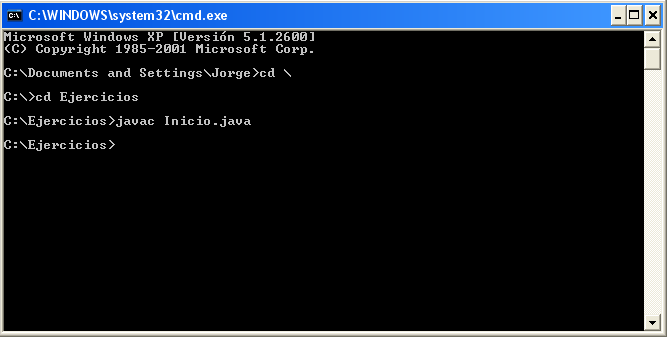 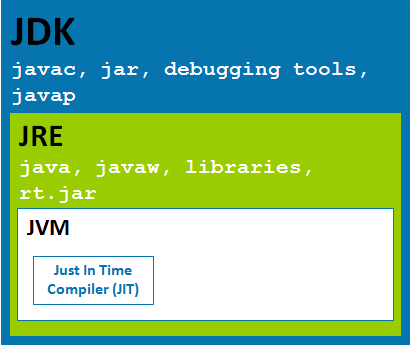 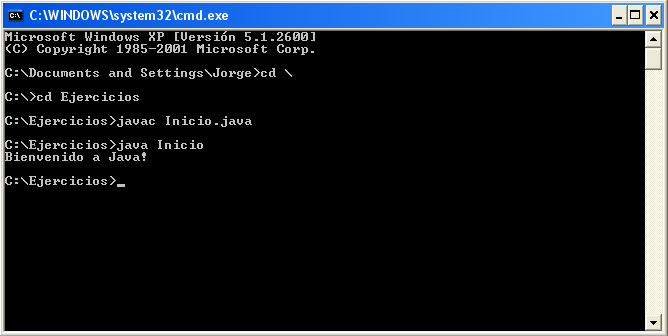 10
Compilando y ejecutando vías SDK
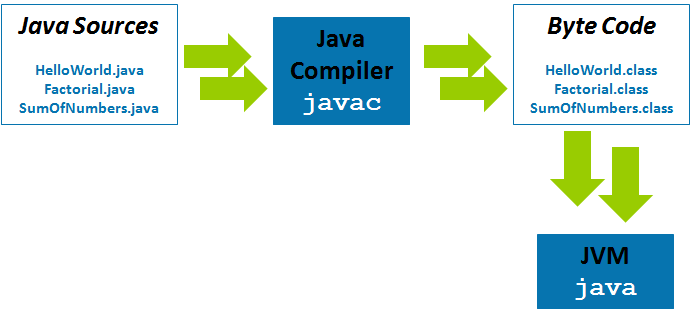 11
Ejecutar y depurar
Indicador complicación
Navegador proyectos
Editor código
IDE NetBeans
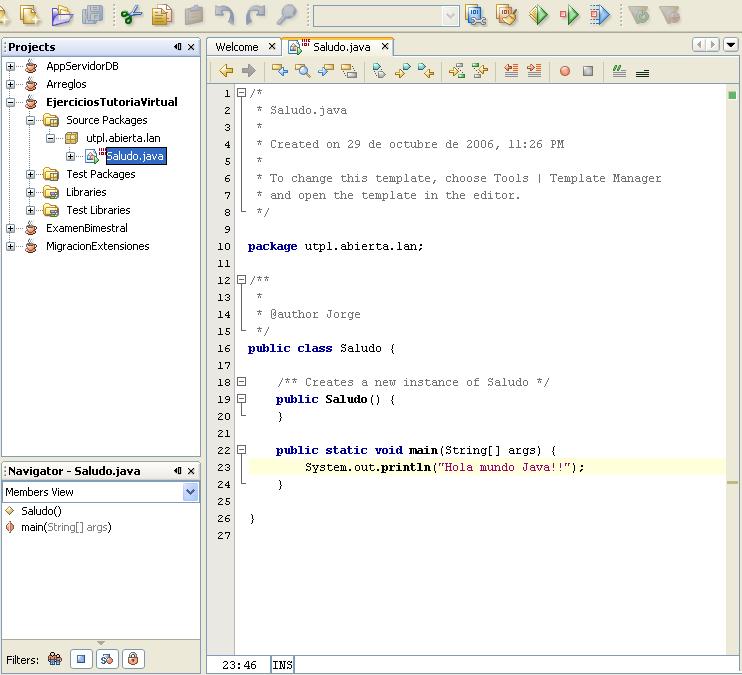 12
13
Referencias:
Bibliográficas
LEOBARDO, L. (2006). METODOLOGÍA DE LA PROGRAMACIÓN ORIENTADA A OBJETOS, México,    Alfaomega.
LOPEZ, J., ALBERCA G. (2009): GUÍA DE FUNDAMENTOS DE LA PROGRAMACIÓN, Loja – Ecuador, UTPL
Gracias
14